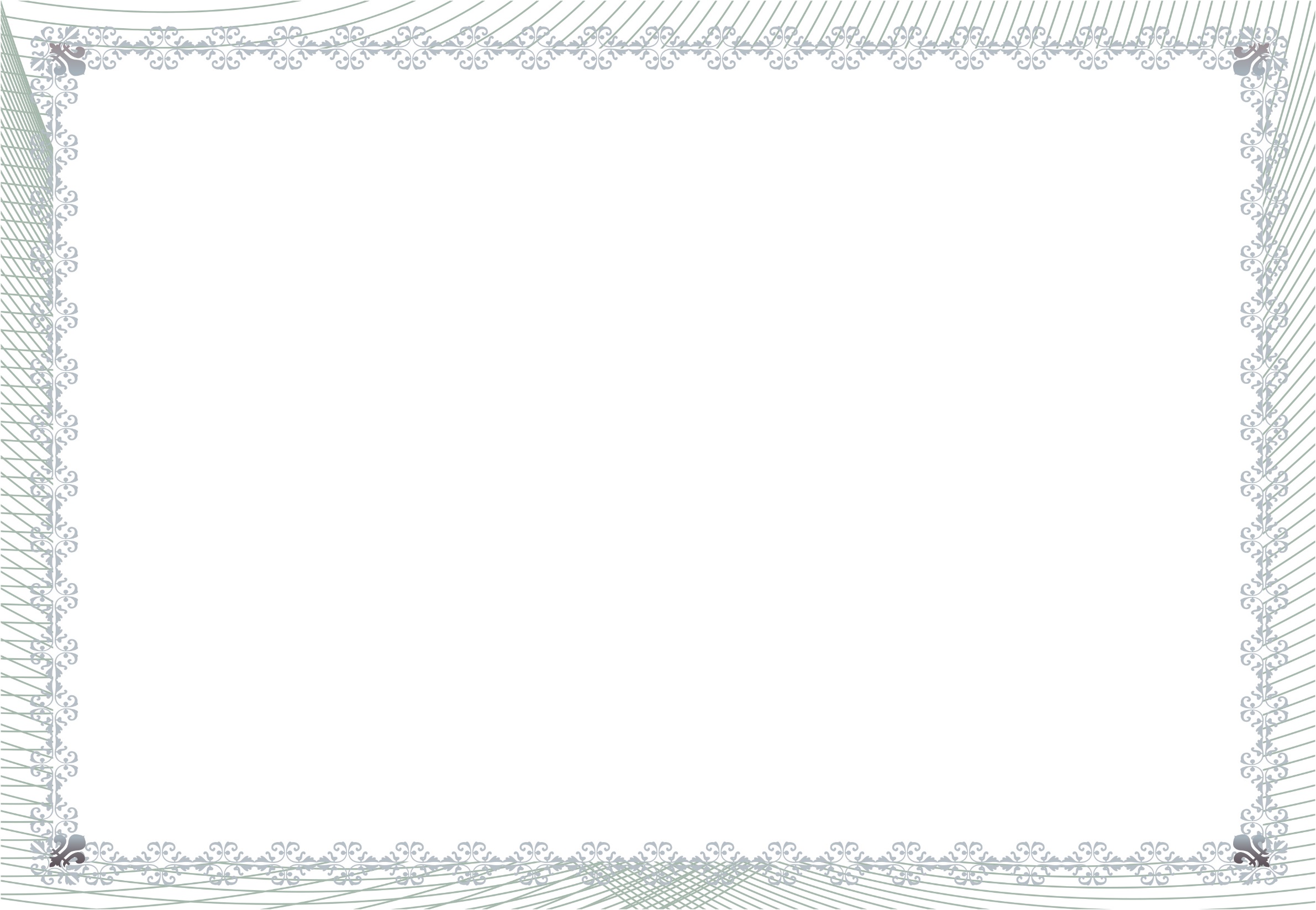 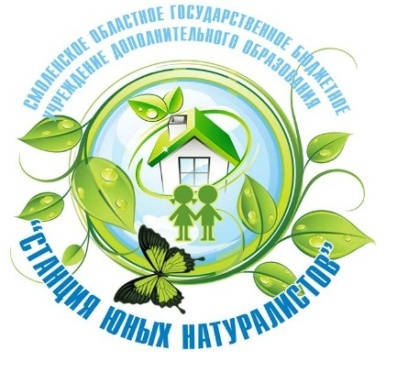 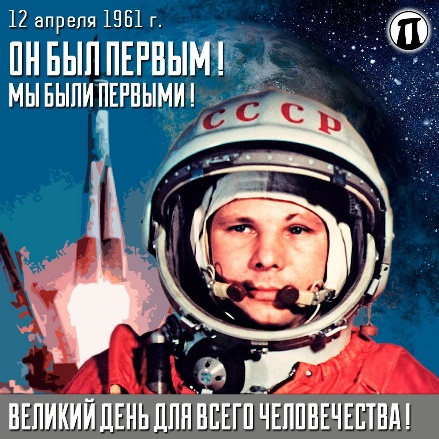 СЕРТИФИКАТ
участника
региональной  Акции «Звездный сын планеты Земля»,
 посвященной 90-летию со дня рождения
первого космонавта Ю.А. Гагарина 



обучающей(му)ся __ класса 
_______________________________________________________________________

Руководитель – ________________________________________________________,
__________________________________________
выдан

_________________________________________________________________________________________________
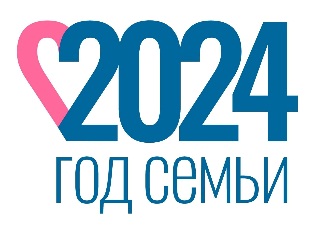 Директор
СОГБУ ДО «Станция юннатов»
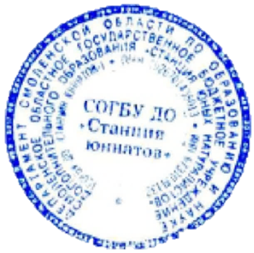 Н.В. Коренькова
Смоленск
19.02.2024 – 29.02.2024
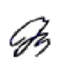